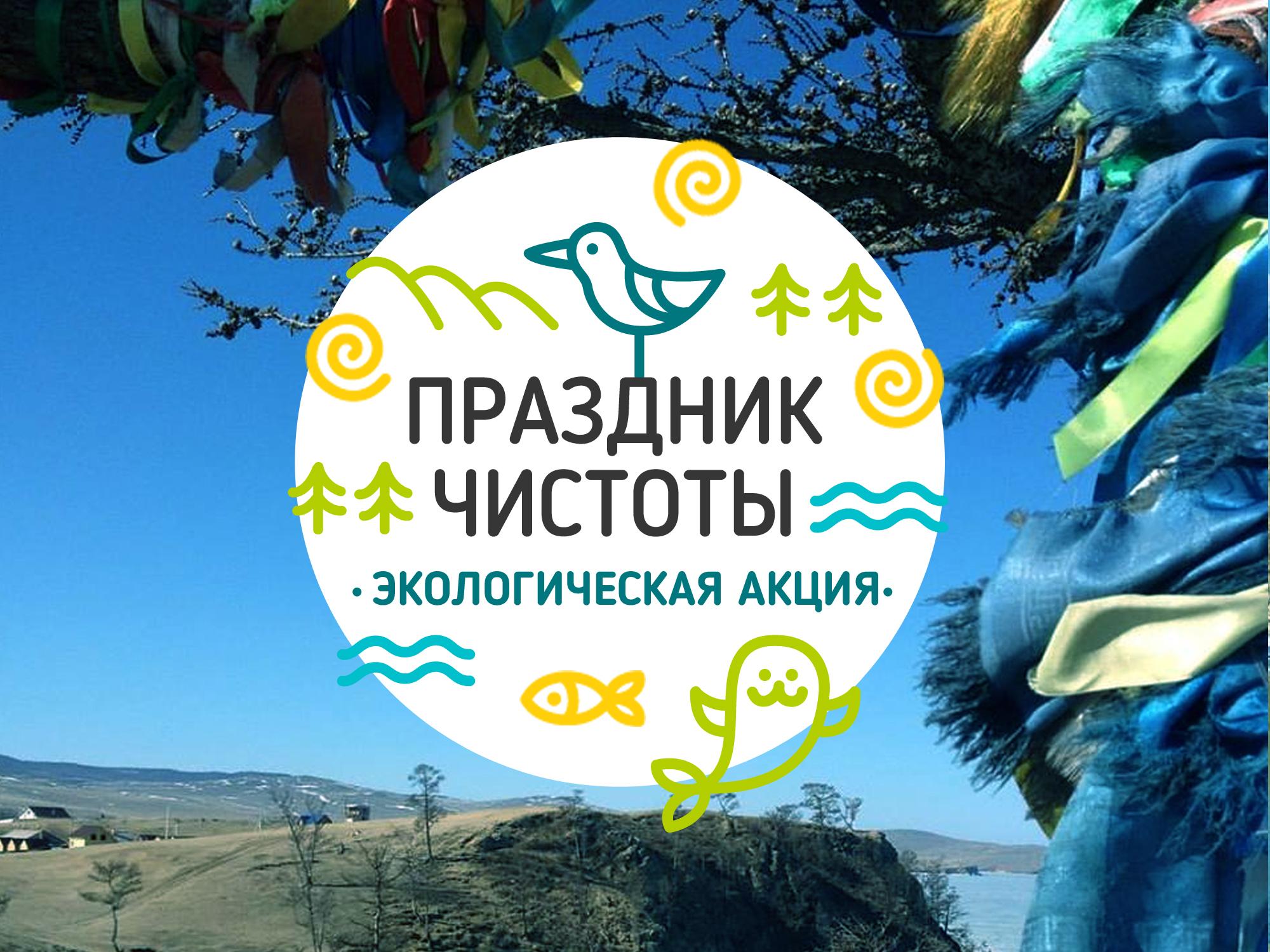 Акция «ПРАЗДНИК ЧИСТОТЫ»
С 2000 г. побережье Байкала испытывало огромные антропогенные нагрузки от нашествия горожан летом. Уничтожение уникальных природных ландшафтов, сокращение популяций редких видов животных,разрушение природной среды, выброс мусора — так выглядит Байкал сейчас, некогда священное для местного населения озеро.
Озеро Байкал
в летнее время буквально задыхается от наплыва мусора.
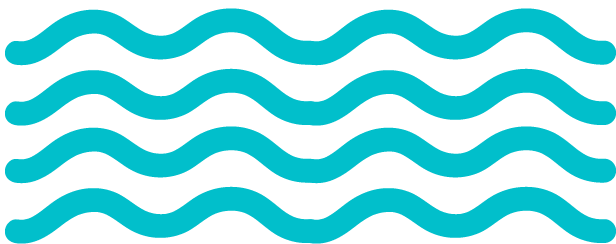 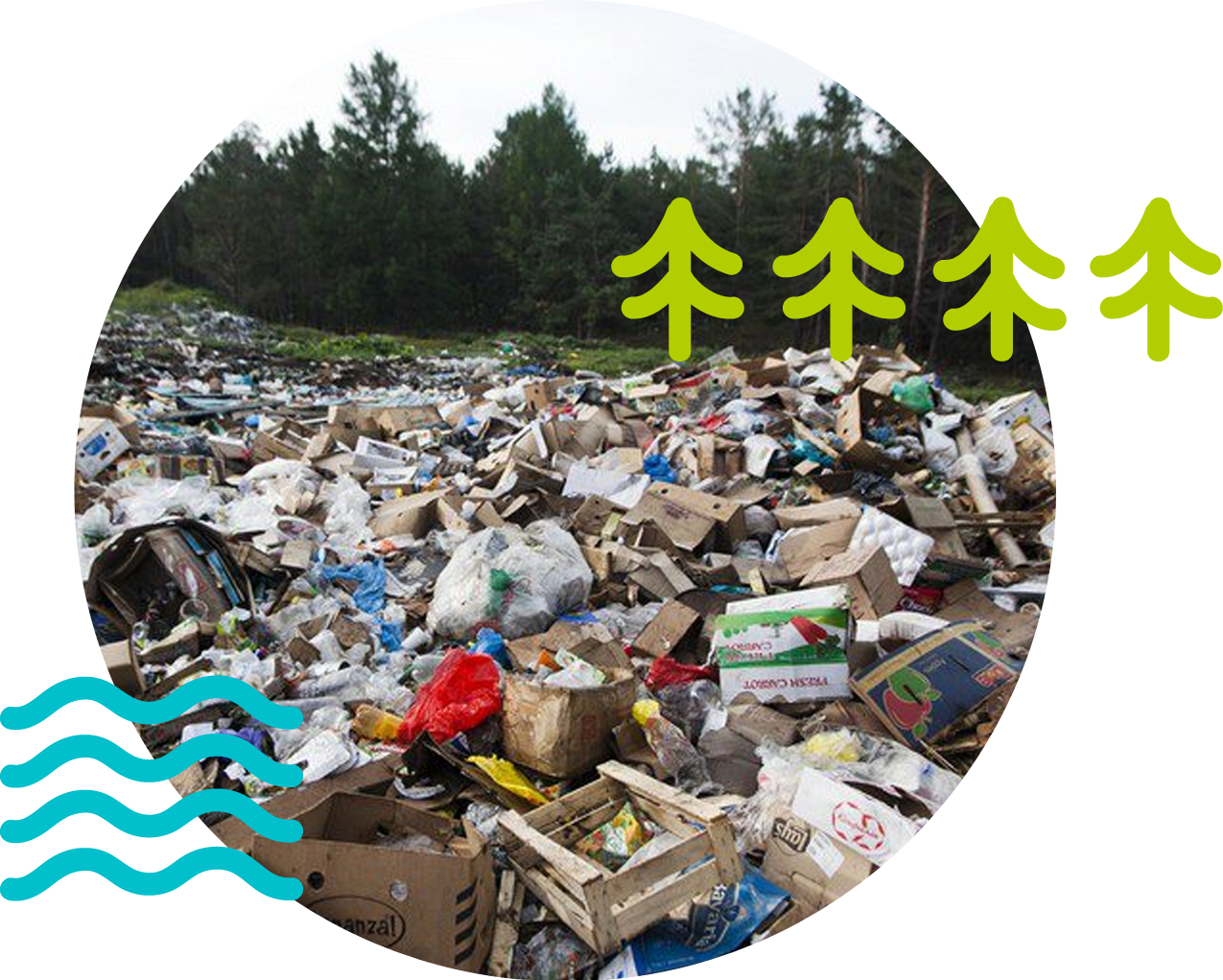 Трудно остаться в стороне, когда проблема мусора на Байкале стоит так остро. Мы решили внести свой вклад в сохранение чистоты и оказать посильную 
помощь в уборке мусора.
Акция «ПРАЗДНИК ЧИСТОТЫ»
Территория охвата проекта — побережье озера Байкал, остров Ольхон, пролив Малое море
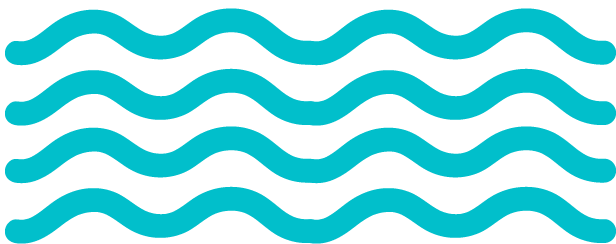 Проводится ежегодно в начале июня уже шесть лет: 2013-2018 гг.,и длится пять дней
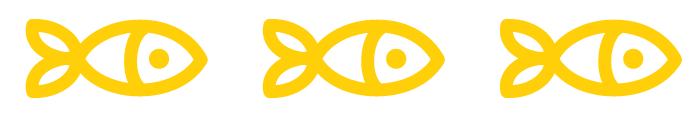 Ежегодно принимает участие 300-500 человек. В основном это волонтеры из Иркутска и области
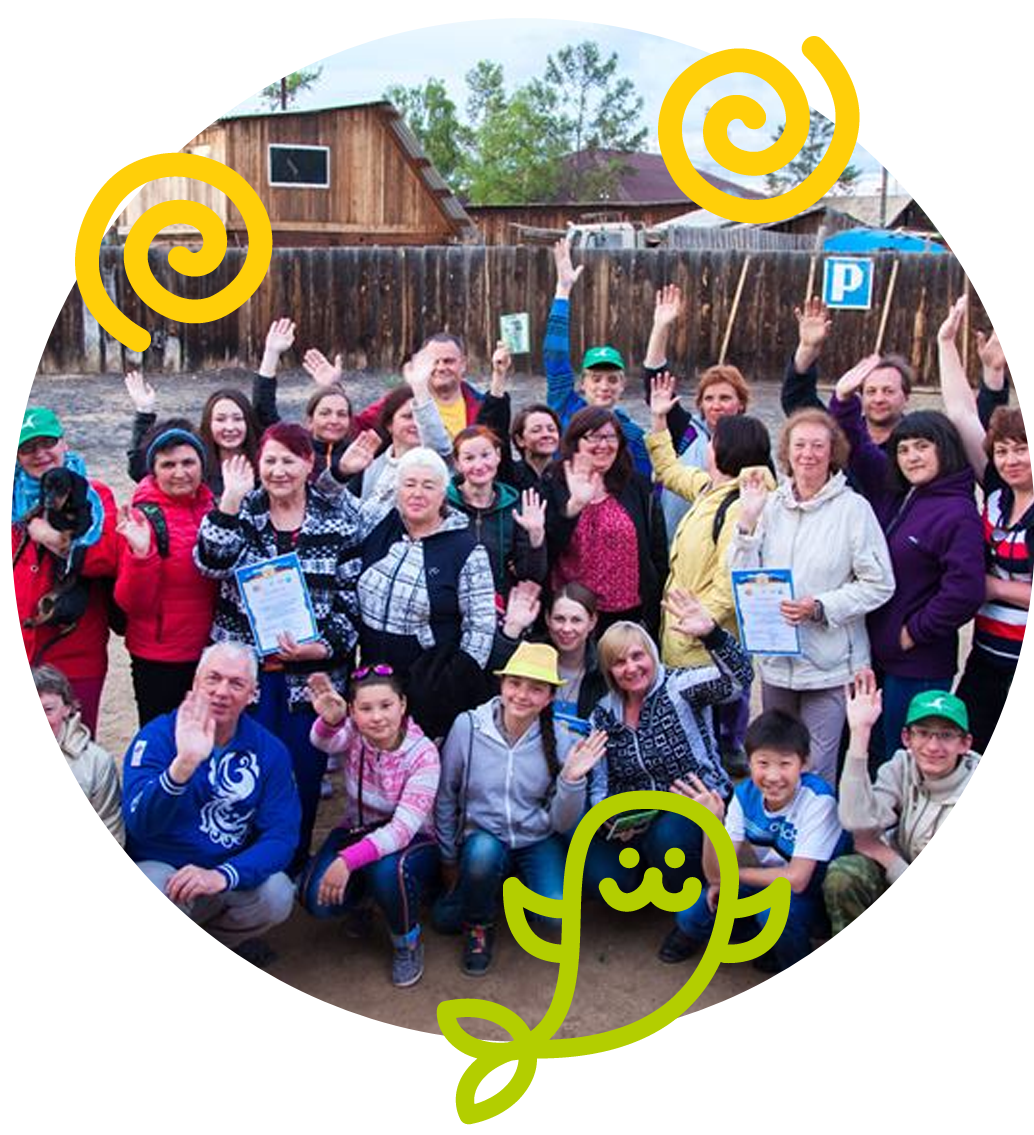 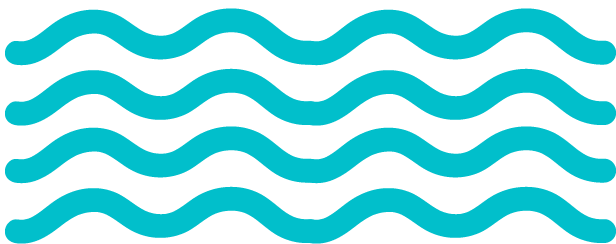 Акция проводится на привлеченные средства 
спонсоров и неравнодушных граждан
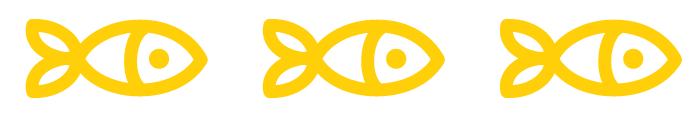 Цели и задачи «ПРАЗДНИКА ЧИСТОТЫ»
Главная цель акции:
уборка  мусора на побережье оз. Байкал с привлечением волонтеров и местных жителей с использованием селективного сбора мусора, а также формирование экологической культуры у туристов, посещающих Байкал и местного населения
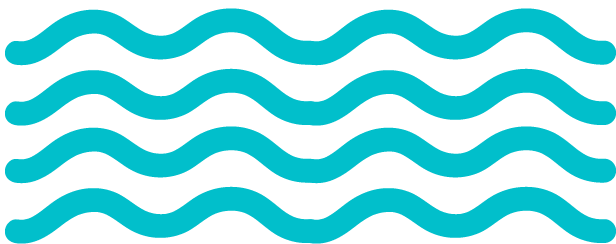 Задачи:
на регулярной основе осуществлять уборку побережья оз.Байкал
наладить селективный сбор мусора

сформировать у местных жителей и туристов ответственное отношение к окружающей среде

способствовать воспитанию и развитию экологического мышления, навыков бережного отношения к природе

объединить усилия туристов и волонтеров для практического участия в улучшении природопользования и в сохранении природных ландшафтов озера Байкал
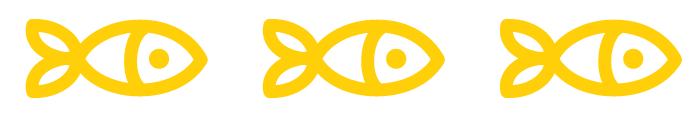 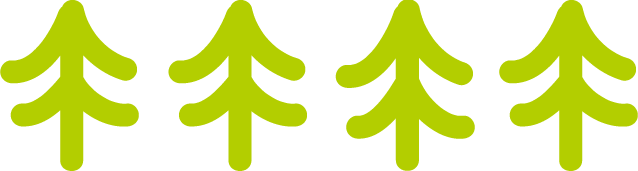 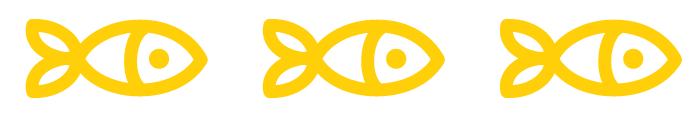 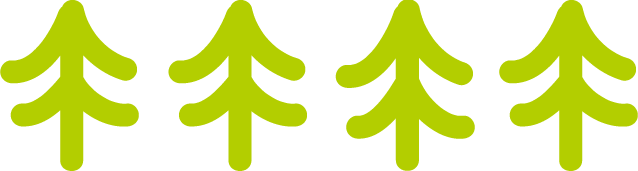 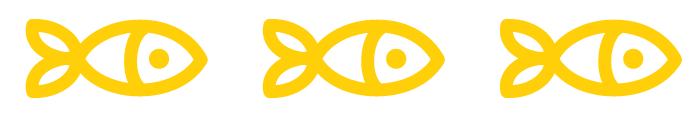 Что мы делаем
Собираем волонтеров из Иркутска и области
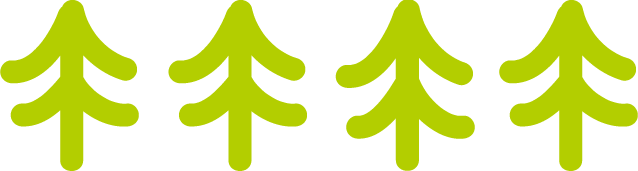 Обеспечиваем доставку волонтеров туда 
и обратно из Иркутска
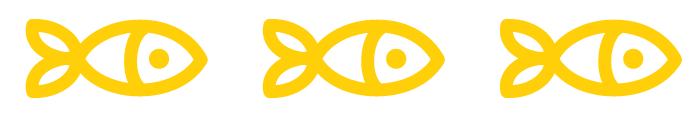 Оснащаем волонтеров инвентарем 
(лопатами, мешками, перчатками)
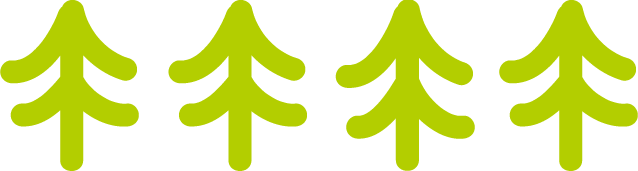 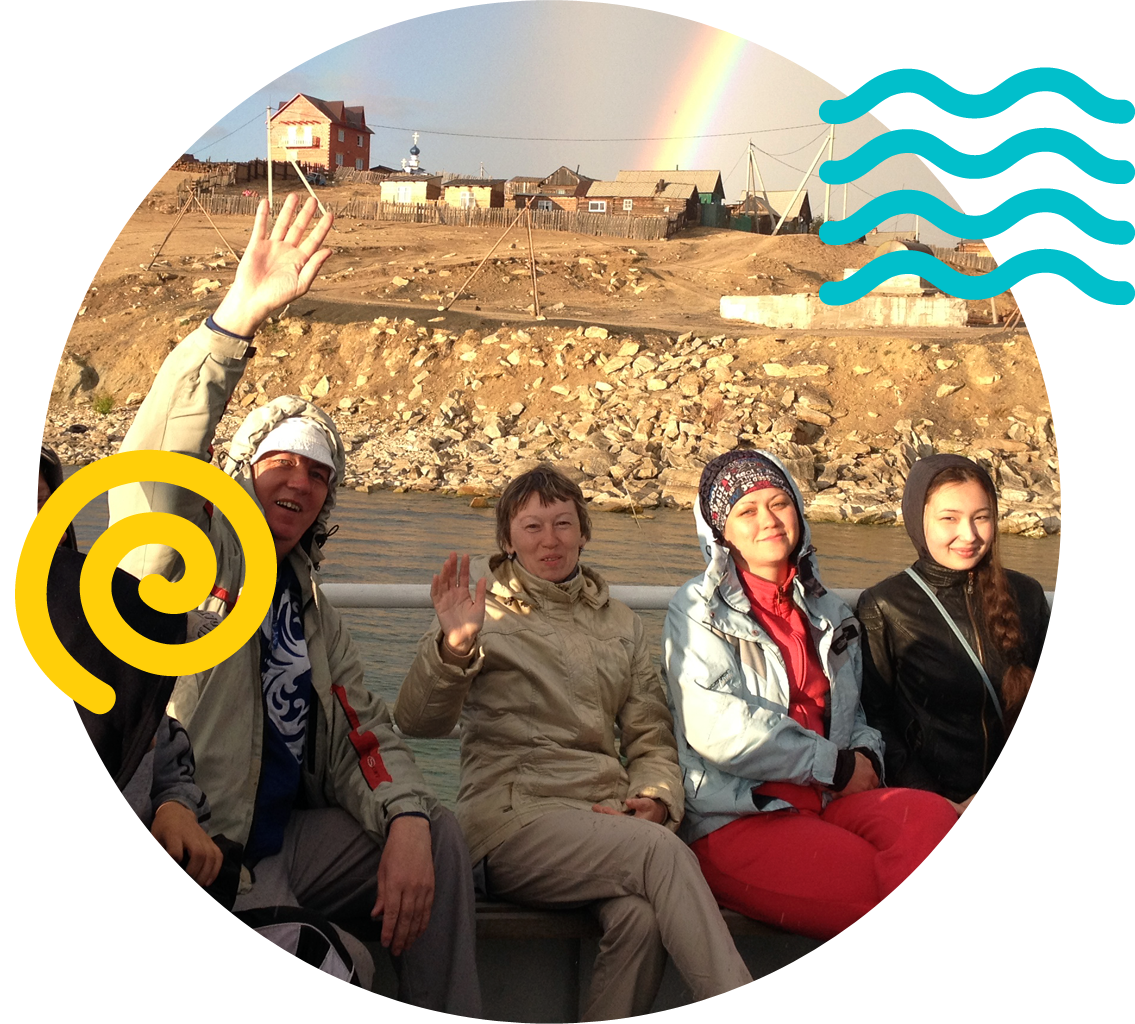 Обеспечиваем иногородних дешевым жильем (около 300 рублей в сутки)
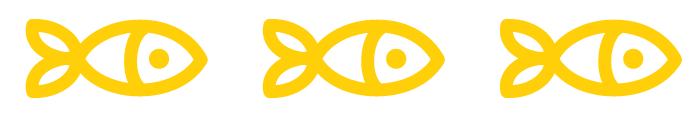 Проводим рекламную
кампанию проекта на районном 
и региональном уровне
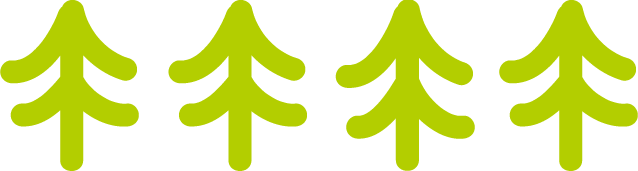 Основные результаты «ПРАЗДНИКА ЧИСТОТЫ»
2013 год: убрали все окрестности поселка Хужир и заливы по острову,1200 мешков собрано, это два 18-ти тонных мусоровоза
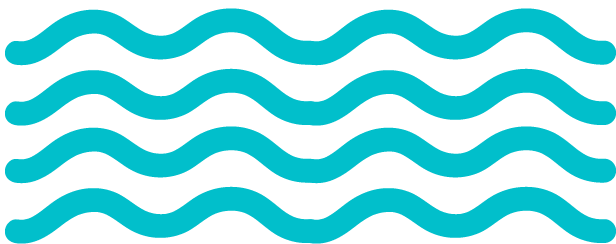 2014 год: убрали последствия застарелой свалки за поселком Хужир и так же заливы по острову — основные места остановок туристов, всего собрали 1500 мешков
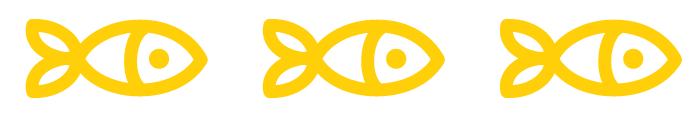 2015 год: 2500 мешков мусора собраны, две крупные стихийные свалки в Ялге и Маломорце — убраны частично. Впервые достаточно успешно проведен раздельный 
сбор мусора
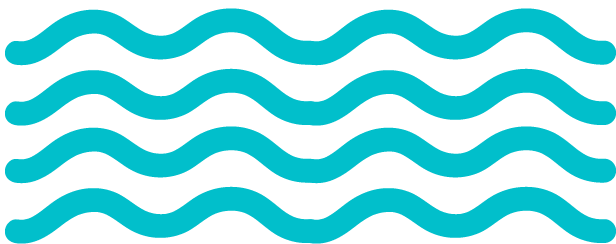 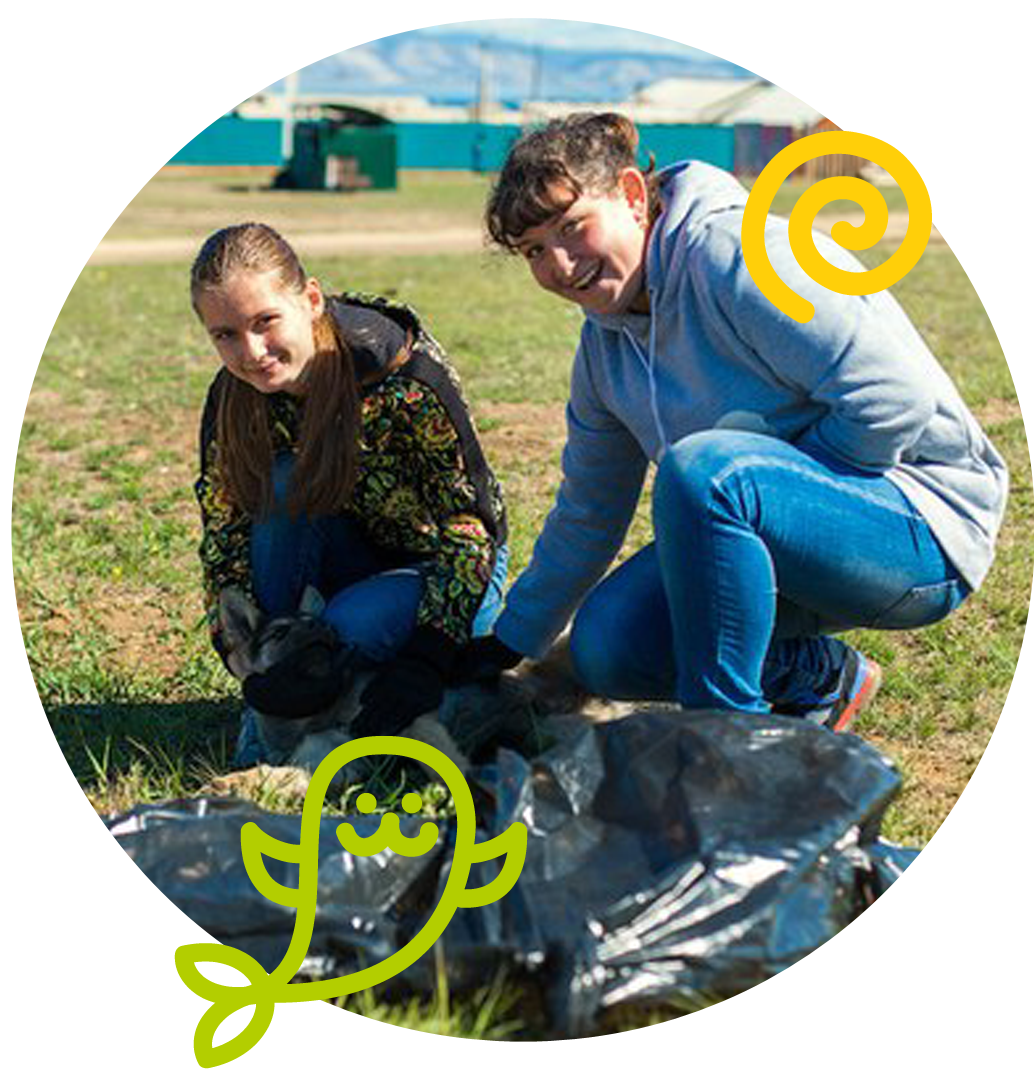 2016 год: собрали 2974 мешка мусора, две крупные стихийные свалки в Ялге и Маломорце
— ликвидированы. Так же проведен раздельный сбор мусора
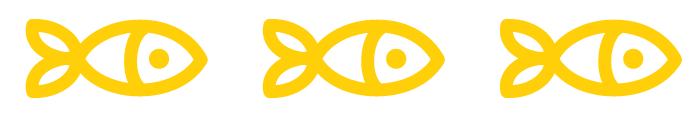 Основные результаты «ПРАЗДНИКА ЧИСТОТЫ»
2017 год: 
акции прошли:
•	на Малом Море 22-28 мая 
•	на о. Ольхон  3-8 июня
•	в. п. Листвянка 27 июля
•	возле п. Шара-Тогот 5-10 сентября
Уборка прошла в   8 точках на побережье Байкала
- Приняло участие 400 человек, на 5 дней
-Общий охват акции около 3000 человек
Было собрано 4515 мешков мусора; 
44 рейса грузовых машин (5-20 тонных)
Убраны частично две свалки –возле п. Маломорец и в местности Бурун-Хал
Так же проведен раздельный сбор мусора
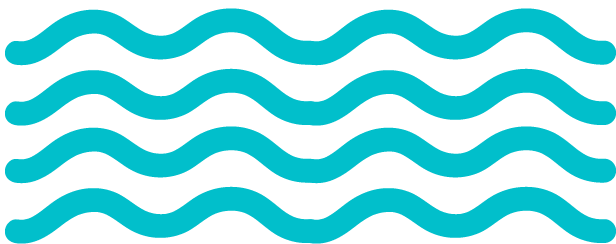 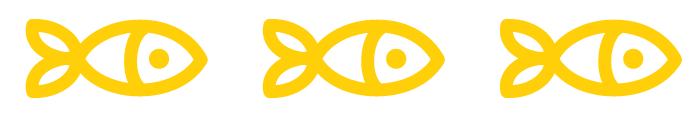 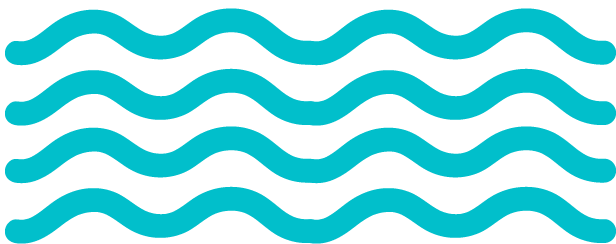 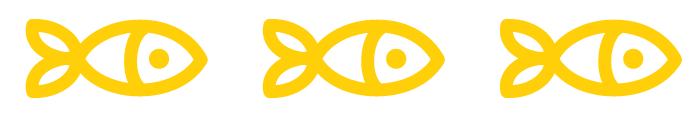 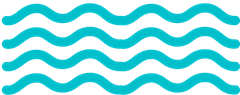 Волонтёры «ПРАЗДНИКА ЧИСТОТЫ»
У нас потрясающие волонтеры — они душой болеют за Байкал. Они рады, что у них есть возможность помочь в деле защиты Байкала. Каждый хочет быть причастен к делу защиты Байкала, но не знают как. Мы говорим как. 
С каким трепетом относятся к этому люди!
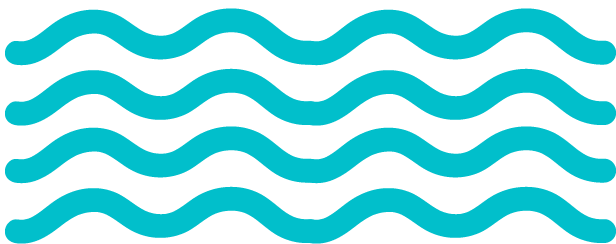 При этом люди сами оплачивали свое проживание и питание, организаторы лишь предоставляли бесплатный проезд, некоторые добрались на личных автомобилях
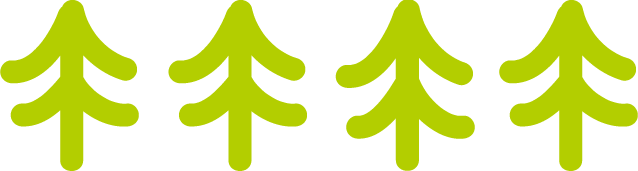 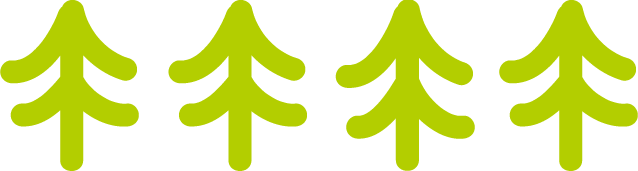 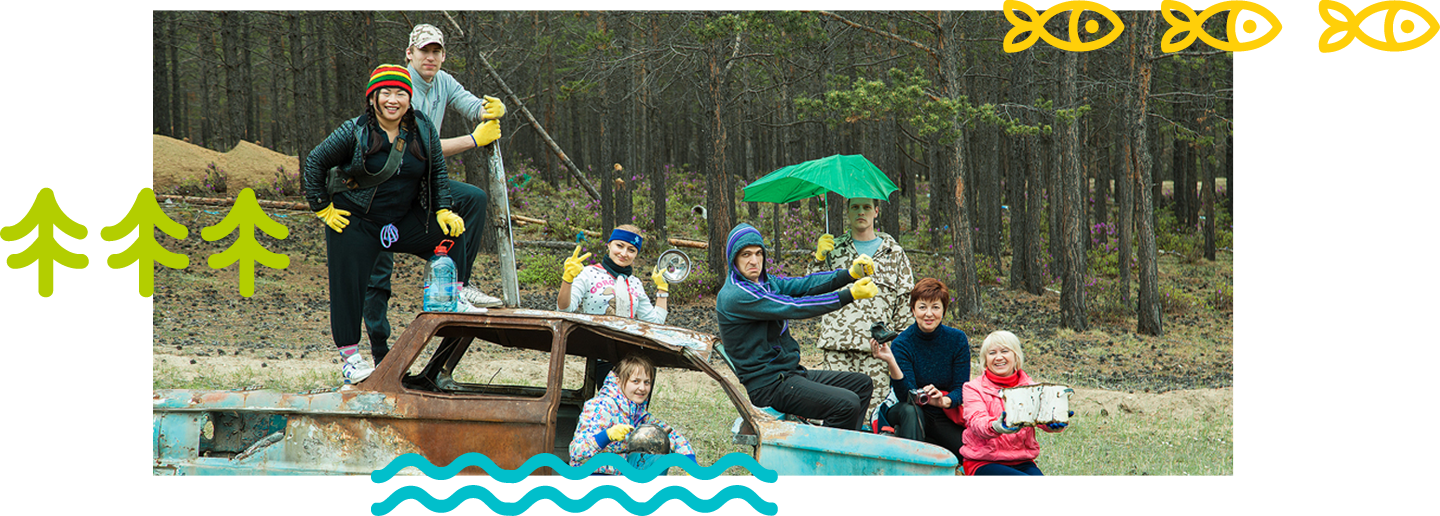 Состав волонтеров «ПРАЗДНИКА ЧИСТОТЫ»
В уборке активно участвовали местные жители, представители местных компаний: отелей, туристических баз, учащиеся местной школы и многие другие
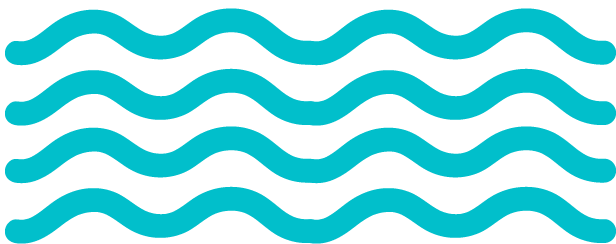 Из г. Иркутска– участники проекта«Планета Байкал», представителей научного мира, ФГВУ
«Заповедное Прибайкалье», 
общественной палаты Иркутской 
области, администрации 
района и бизнес-сообщества
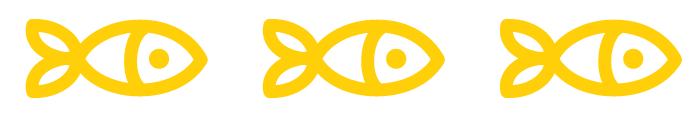 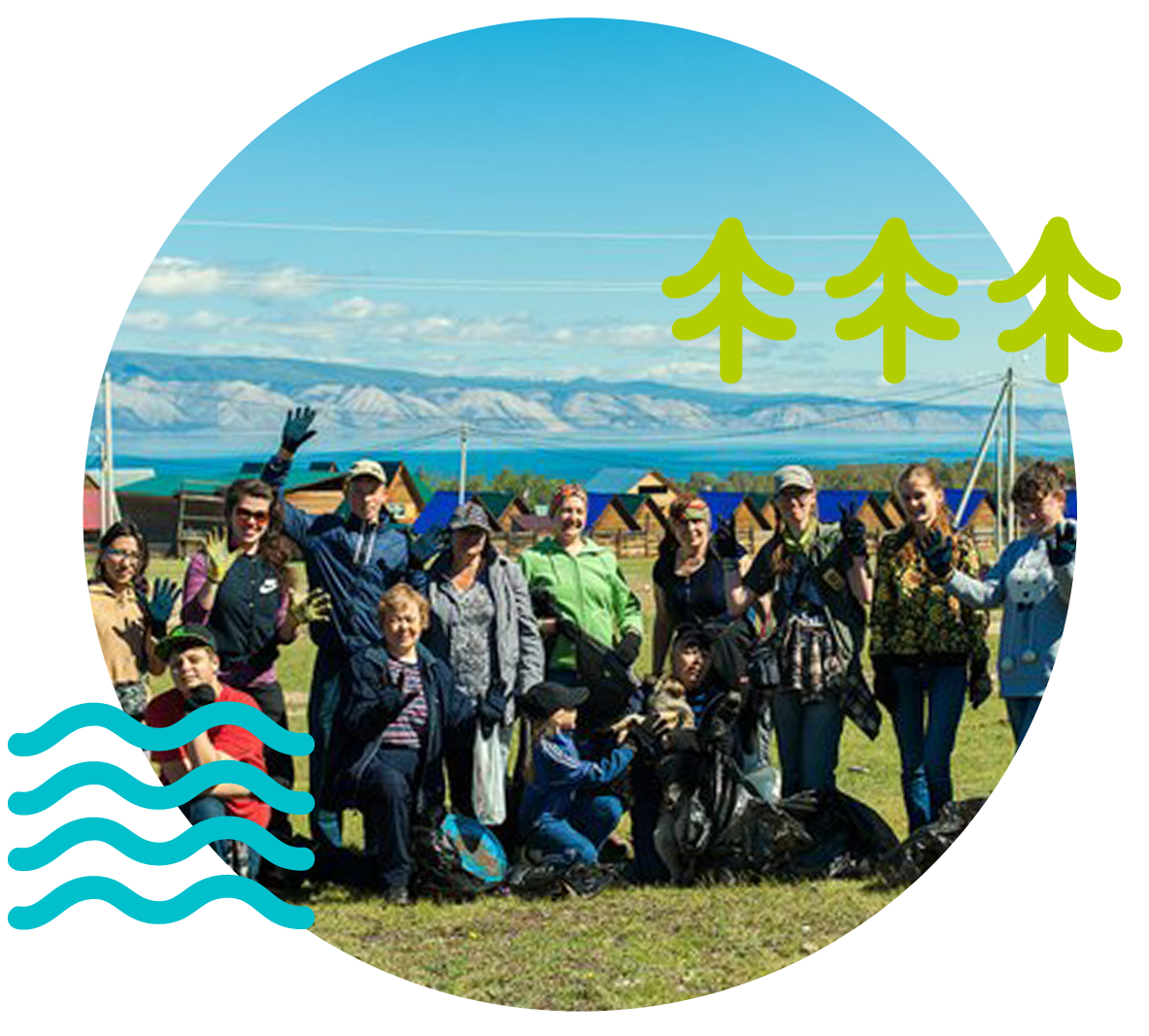 По составу это совершенно 
разные люди: студенты, пенсионеры, семьи, все 
кому не безразлична 
природа Байкала
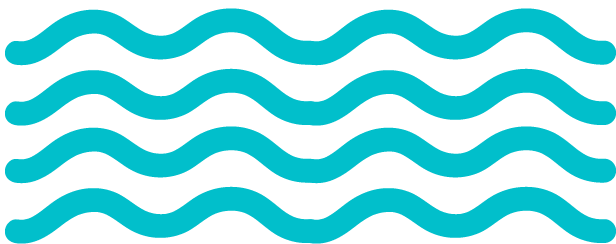 Праздник для волонтеров
Мы стараемся превратить уборку в праздник, вызвать эмоциональный отклик, затронуть чувствительные струны души, показать каждому, что и от него много зависит
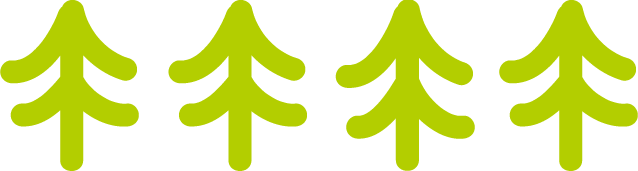 Это действительно большой праздник. В конце каждого дня участники вместе отдыхают: мы проводим для всех концерты, конкурсы, раздаем подарки, организуем бесплатные экскурсии по острову, в сочетании с прекрасной природой Байкала это оставляет неизгладимое впечатление!
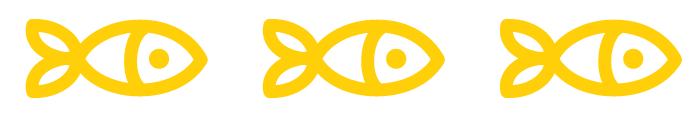 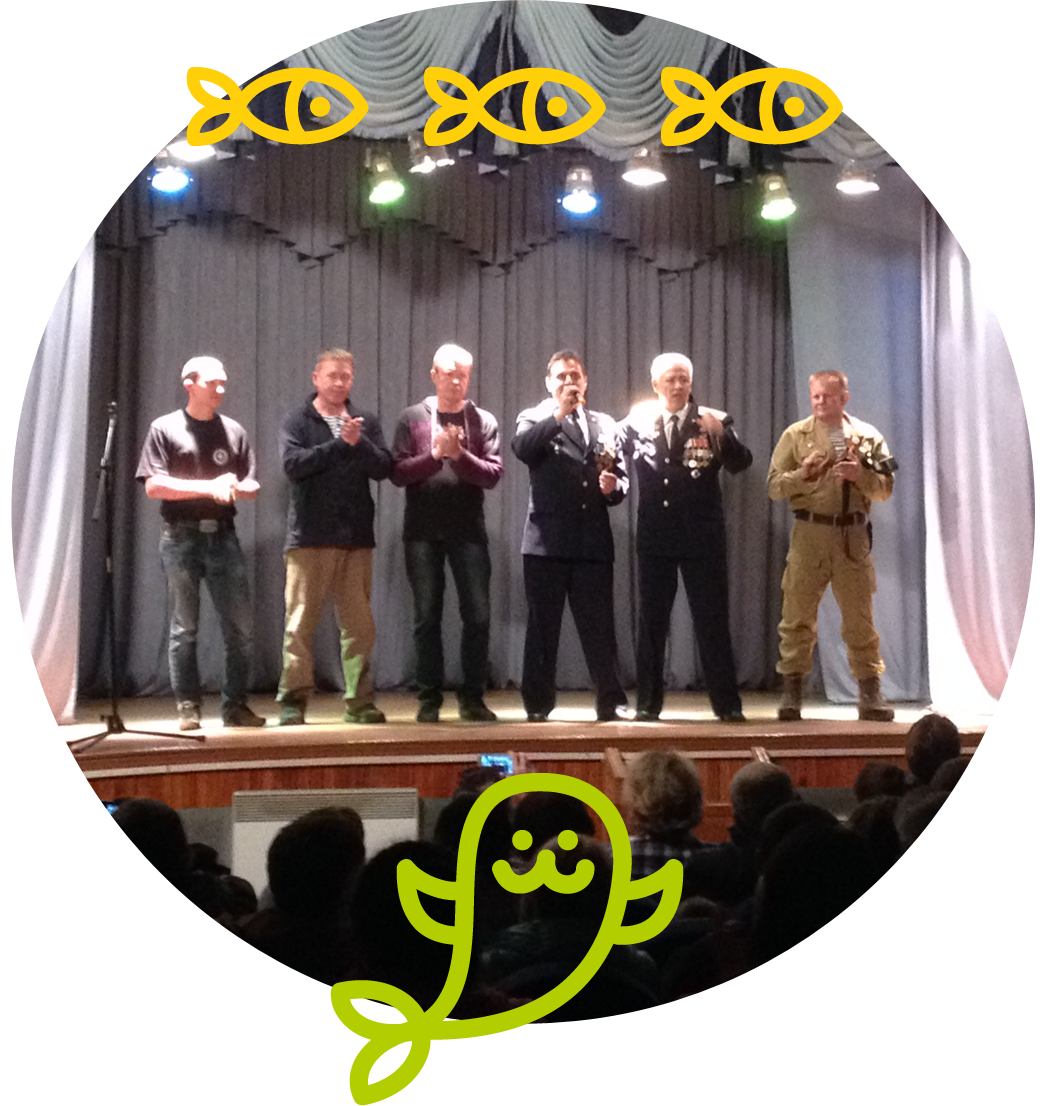 В 2017 году у нас прошло четыре вечерних концерта, четыре экскурсии по острову Ольхон и Малому Морю, конкурсы номеров для капустника, фото и видео конкурсы. Каждый день у наших волонтеров был насыщен работой и отдыхом!
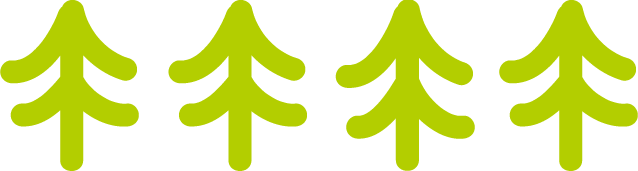 Партнеры «ПРАЗДНИКА ЧИСТОТЫ»
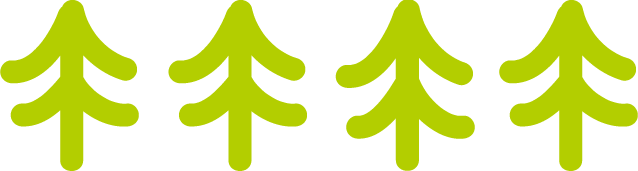 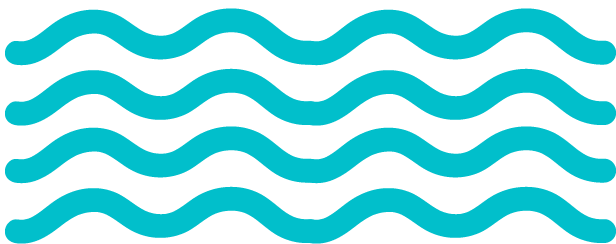 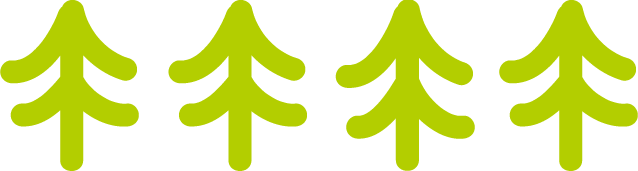 Органы государственной власти:
-Администрация Ольхонского района

-Администрация поселка Хужир

-ФГВУ "Заповедное Прибайкалье»

-Министерство 
природных ресурсов 
и экологии Иркутской области
Эксперты:
-Абаринова Нина Геннадьевна - заместитель министра природных ресурсов и экологии Иркутской области;
-Ступина Наталья Сергеевна  -отдел экологии г. Иркутска.

Спонсоры:
Бюро экскурсий «Душа Ольхона»
Отель «Байкалов острог»
Турбаза «Первая экспедиция»
Туристическая компания «Байкал Терра»
Общественная Организация «Клуб
Губерния»
Проект «Планета Байкал» и другие.
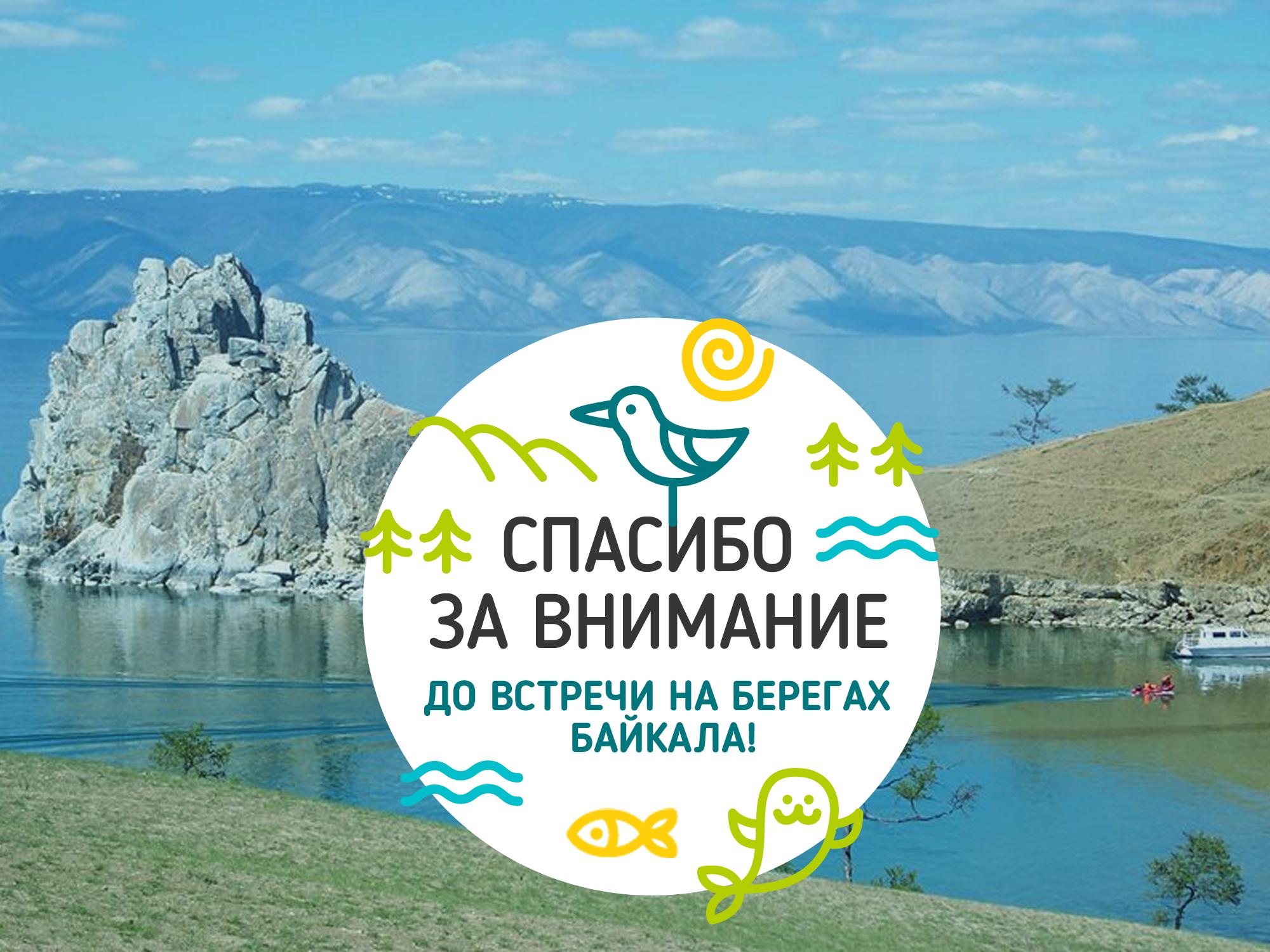 г. Иркутск, ИРЭОО «Мой Байкал»
Николаева Надежда, тел. 89149013135
эл. почта: nadia_108@mail.ru

Наша группа: https://www.facebook.com/groups/48282
4695123947/